D
SUMMARY: Combine multi-educator/ multi-industry collaborative module development w/ delivery methods targeting multiple technician/engineering sectors; build strong connections between certificate & degree programs & industry applied work. Strengthen foundational skills necessary to design/deploy HVDC.
Each module addresses onshore & offshore applications;
Uses Jupyter for interactive, text-book-quality modules: photos, videos, animations, & learning assessments;
33 organizations on project board serve as reviewers and co-authors;
Deployed via university, comm. colleges, voc. schools, certif. progs., short-courses, public internet website.
PROJECT TITLE: HVDC-Learn: Modular Education & Workforce Training in High 
Voltage Direct Current Electric Transmission
PRIME RECIPIENT: Iowa State University
PRINCIPAL INVESTIGATOR: James 
McCalley, Distinguished & Chaired Professor
REQUESTED DOE FUNDS: $700,000
KEY IDEA: Develop & use educational modules to elevate the electric power community’s awareness/understanding of the HVDC domain to increase HVDC deployment as an offshore & onshore transmission solution.
D
36 modules spanning the following 12 areas:
(1) Introductory/Overview Coverage; (2) Station components; (3) Converters; (4) Control; (5) HVDC Protection; (6) HVDC Line and Cable Technologies; (7) Point-to-Point HVDC Configurations; (8) Multi-Terminal HVDC Networks; (9) Planning and Design; (10) HVDC System Simulation and Analysis; (11) Regulatory Permitting Processes/Procedures; (12_ Energy Equity and Environmental Justice
SENIOR/KEY PERSONNEL:
Power Systems
  Hantao Cui, Assist. Prof., Oklahoma State
  Xin Fang, Asst. Prof., Mississippi State
  Eric Hines, Prof. of Practice, Tufts
  Fran Li, Chaired Prof., U. Tenn.-Knox.
  Per-Anders Lof, Lecturer, Tufts; 
      Principal Engr, National Grid
  James McCalley, Chaired Prof., Iowa State
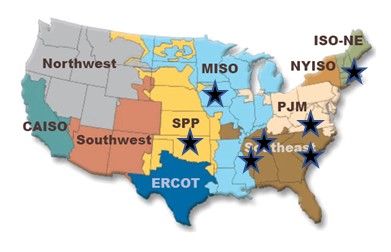 Power Electronics
  Leon Tolbert, Chaired Prof., U. Tenn-Knox.
  Alex Stankovic, Chaired Prof., Tufts
  Ali Mehrizi-Sani, Assoc. Prof., Virginia Tech
  Johan Enslin, Chaired Prof., Clemson
  Moazzam Nazir, Rsrch Scientist, Clemson
COMMUNITY BENEFITS: 
Engage w/ disadvantaged comm. Bridgeport, CT on energy equity, to decrease energy cost and environmental impact; 
Address workforce & DEIA via multi-school design development;
Others: see comm. benefit plan.
Locations of 7 Project Locations
GOALS: (1) Rigorous review; each module meets module performance target of 90%. 
(2) 50% of those in HVDC workforce indicate job impact by one or more modules
High Voltage Engineering
  David Wallace, Asst. Clin. Prof. Miss. State
IMPACT: At least 25% of nascent, ongoing, & mature HVDC  projects influenced by modules.